ویکی‌پدیا
دانشنامهٔ آزاد
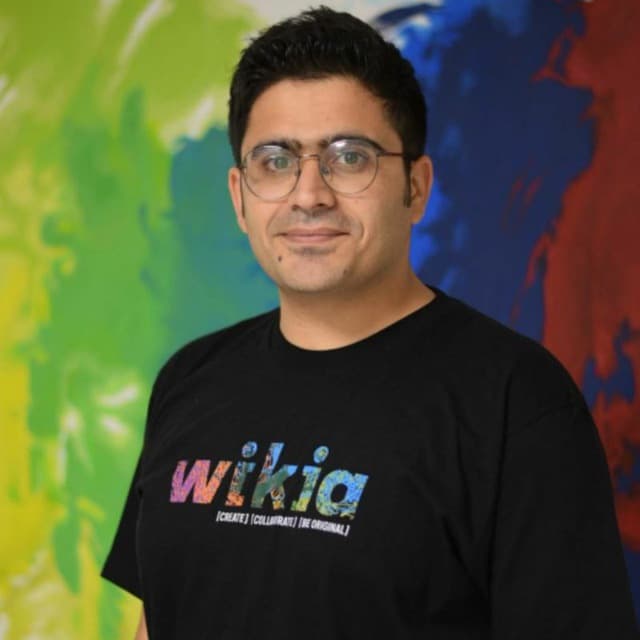 محمد حیدرزاده
مدیر ویکی‌پدیای فارسی
ویکی‌پدیا
دانشنامهٔ آزاد
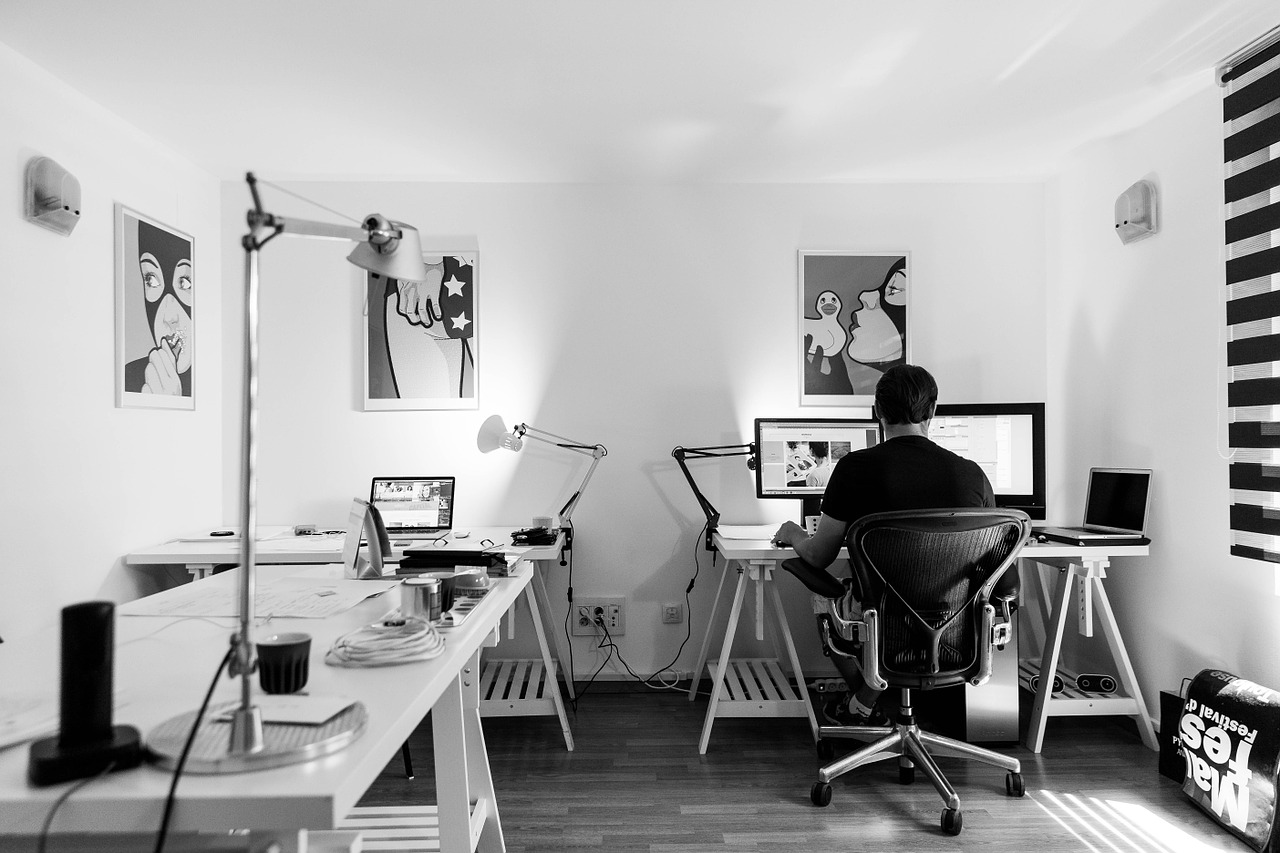 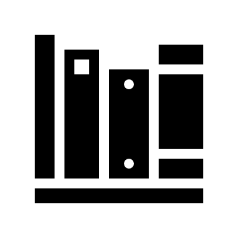 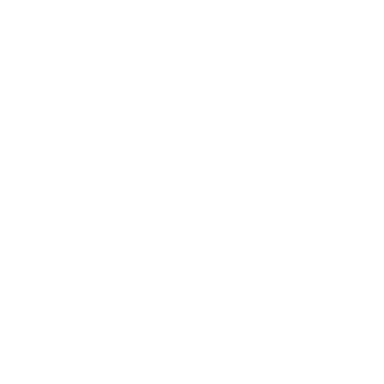 پدیا
ویکی
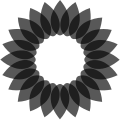 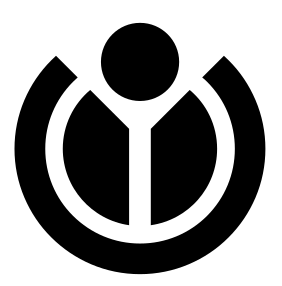 ویکی‌مدیا
مدیا ویکی
ویکی‌پدیا
دانشنامهٔ آزاد
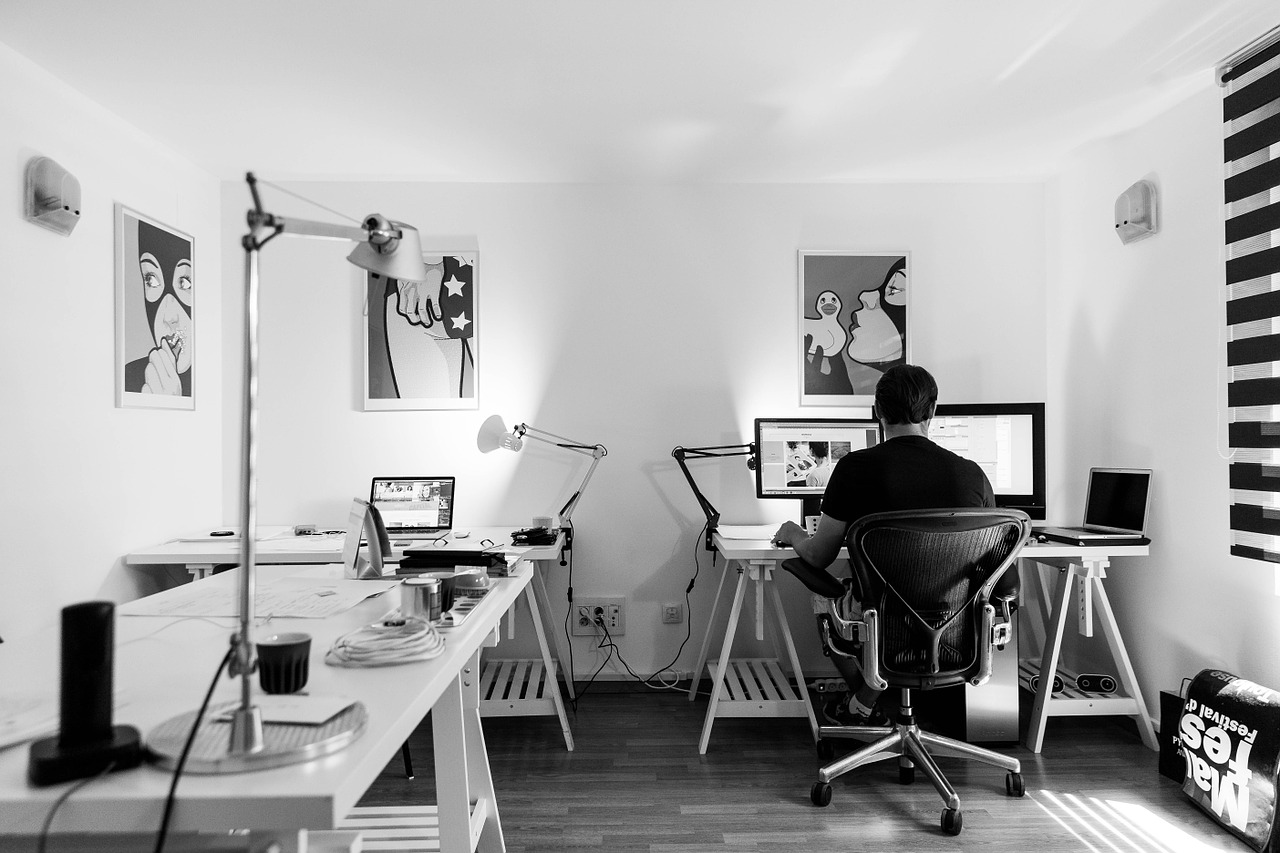 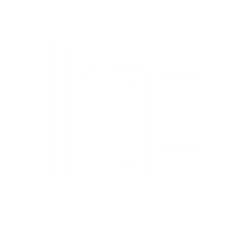 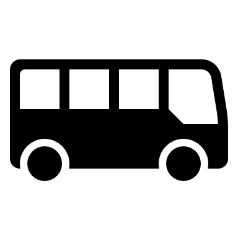 پدیا
ویکی
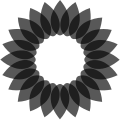 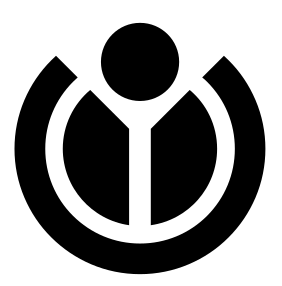 ویکی‌مدیا
مدیا ویکی
ویکی‌پدیا
دانشنامهٔ آزاد
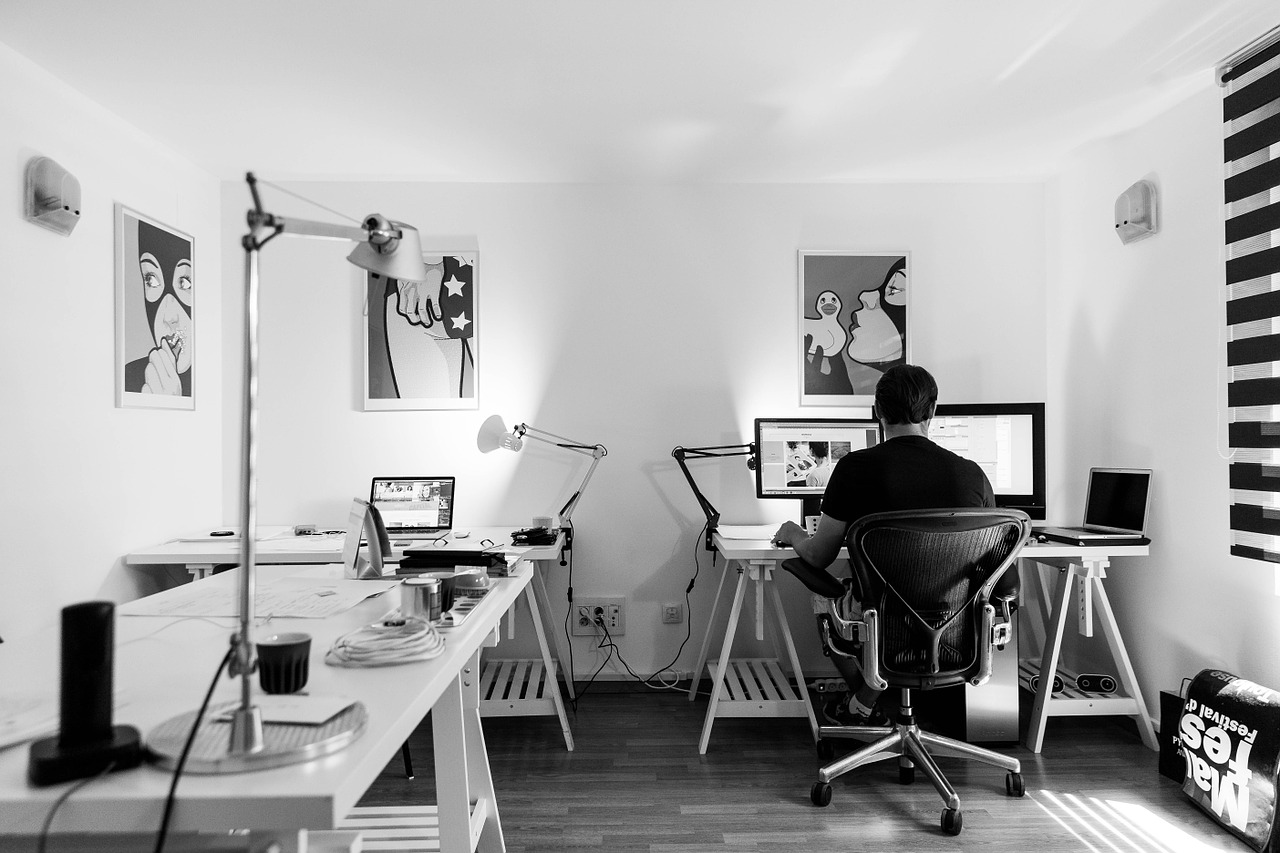 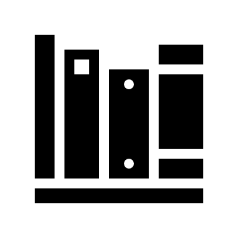 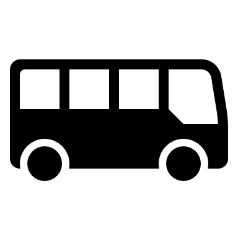 پدیا
ویکی
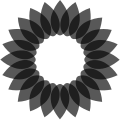 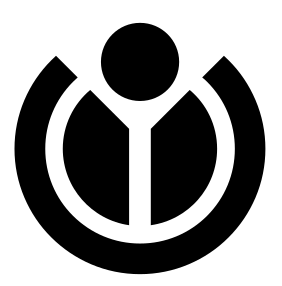 ویکی‌مدیا
مدیا ویکی
ویکی‌پدیا
دانشنامهٔ آزاد
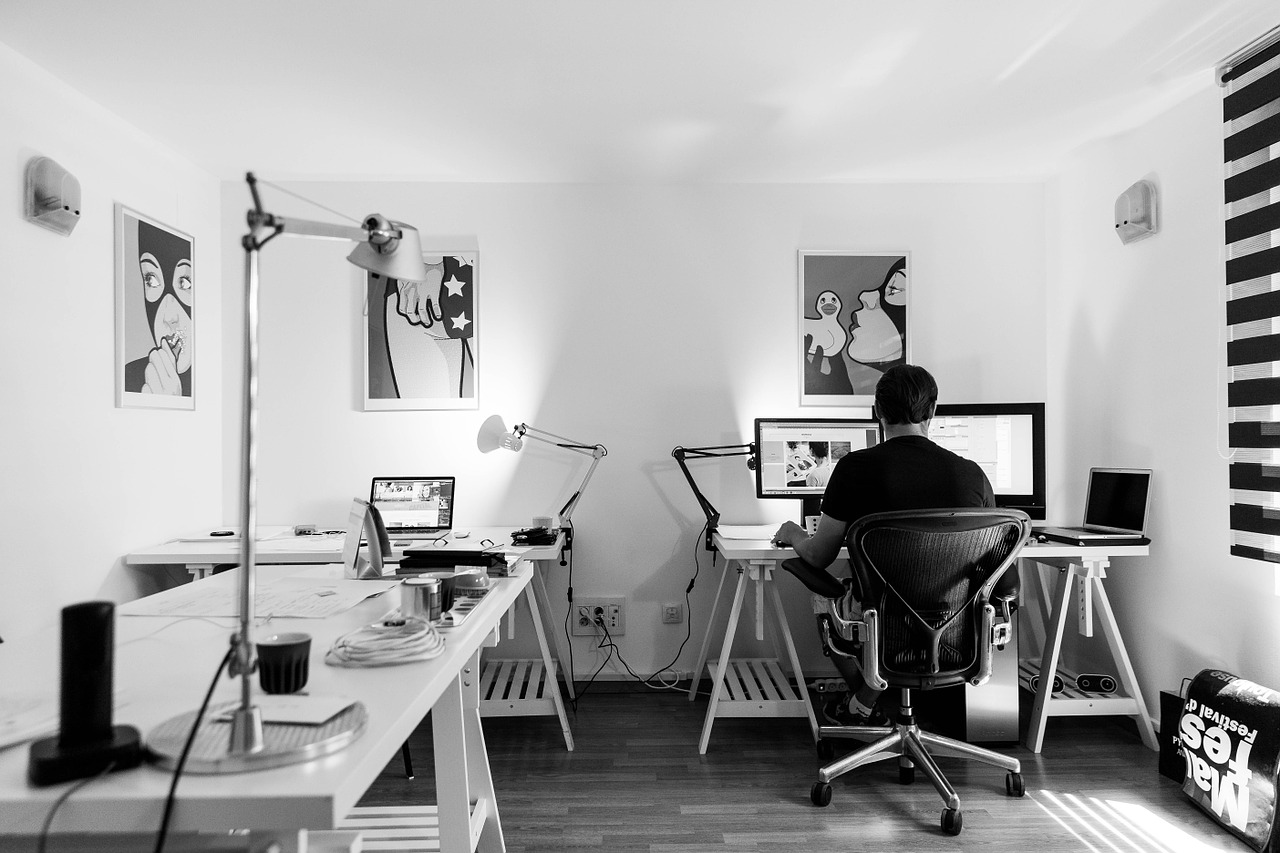 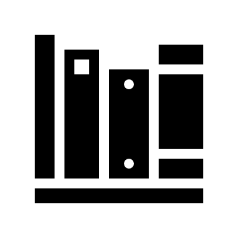 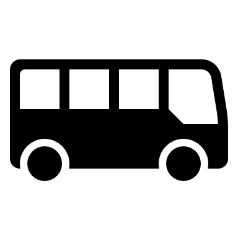 پدیا
ویکی
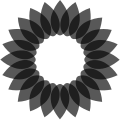 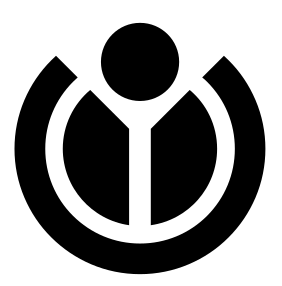 ویکی‌مدیا
مدیا ویکی
ویکی‌پدیا
دانشنامهٔ آزاد
F
O
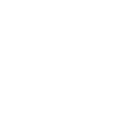 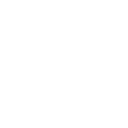 Free
Open
S
S
Source
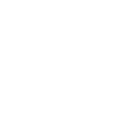 Software
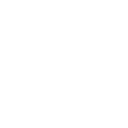 ویکی‌پدیا
دانشنامهٔ آزاد
F
O
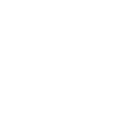 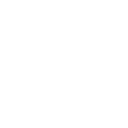 Free
Open
S
S
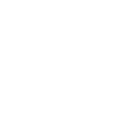 Source
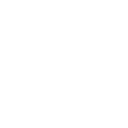 Software
ویکی‌پدیا
دانشنامهٔ آزاد
F
O
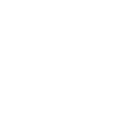 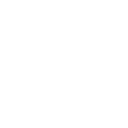 Free
Open
S
S
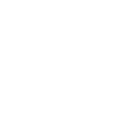 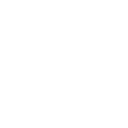 Software
Source
ویکی‌پدیا
دانشنامهٔ آزاد
F
O
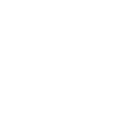 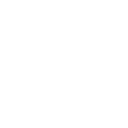 Free
Open
S
S
Source
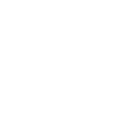 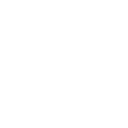 Software
ویکی‌پدیا
دانشنامهٔ آزاد
F
O
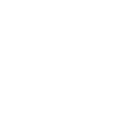 Open
Free
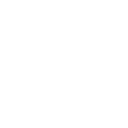 S
S
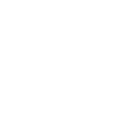 Source
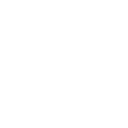 Software
ویکی‌پدیا
دانشنامهٔ آزاد
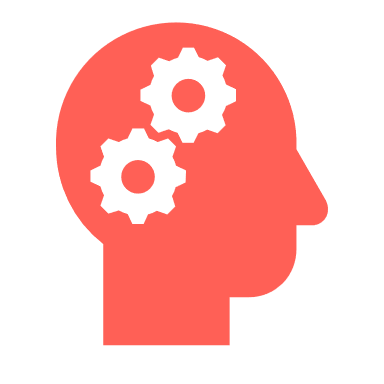 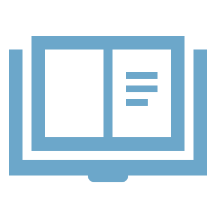 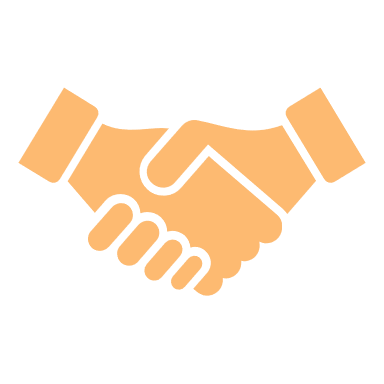 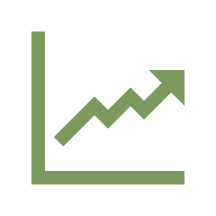 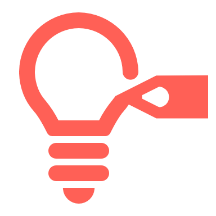 ۲۰۰۰
۲۰۰۱
۲۰۰۱
۲۰۰۲
۲۰۰۳
نیوپدیا
ویکی‌پدیای انگلیسی
به زبان‌های دیگر
ویکی‌واژه
ویکی‌پدیای فارسی
۱۵ ژانویهٔ ۲۰۰۱
۱۵ ژانویهٔ ۲۰۰۱
فرانسوی، آلمانی، کاتالان، سوئدی، و ایتالیایی
خروج لری سنگر
۱۹ دسامبر ۲۰۰۳
ویکی‌پدیا
دانشنامهٔ آزاد
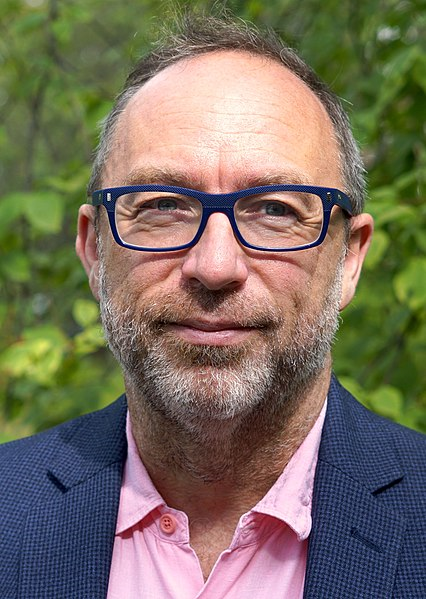 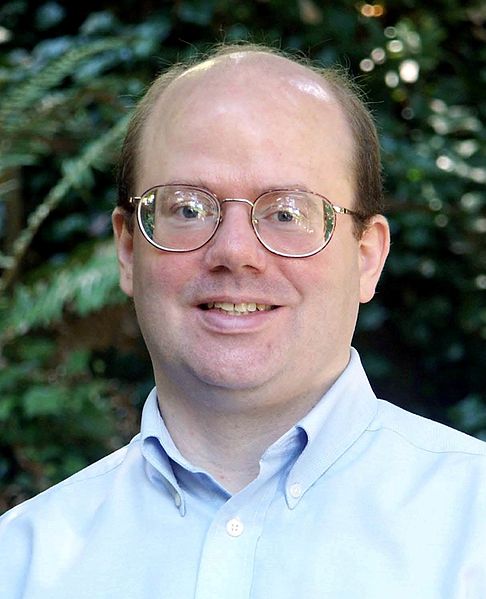 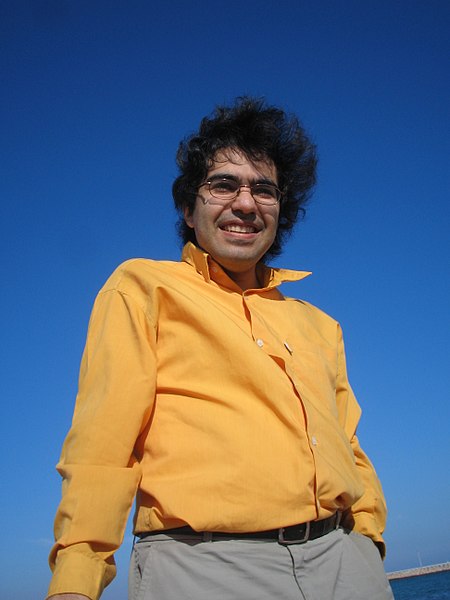 جیمی ولز
لری سنگر
روزبه پورنادر
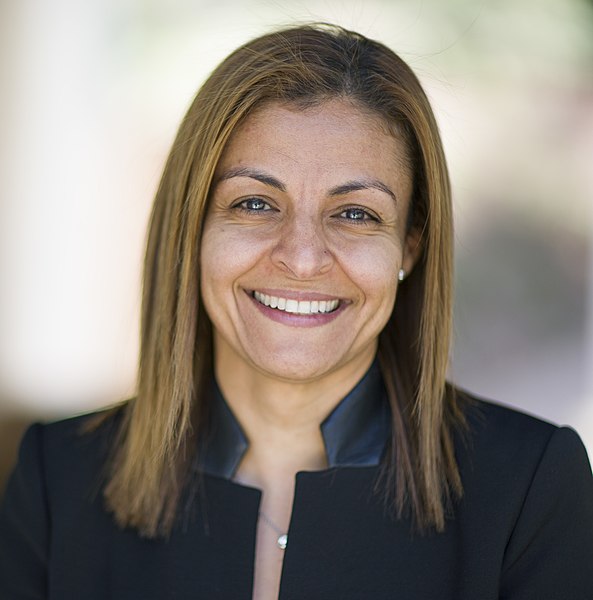 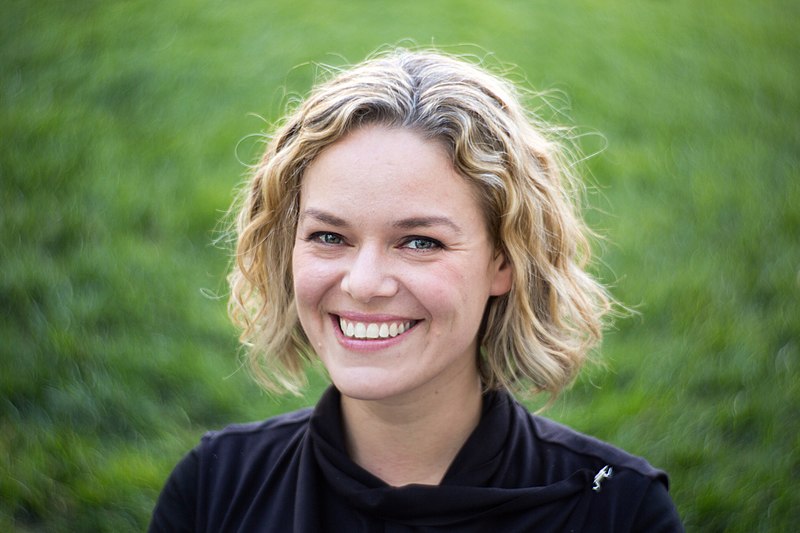 کاترین مار
ماریانا اسکندر
ویکی‌پدیا
دانشنامهٔ آزاد
۳۰۰ هزار
۱۸۴٫۷۰۰ مقاله
۲۰۱۳
۱۰ هزار مقاله
بزرگ‌ترین دانشنامه در میان زبان‌های خاورمیانه (۲۰۱۲)
۲۰۰۶
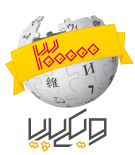 ۲۰۰ هزار مقاله
۱۰۰۰ مقاله
۱۰۰ هزار مقاله
۲۰۱۲
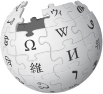 ۲۰۰۶
۲۰۰۴
۲۰۱۰
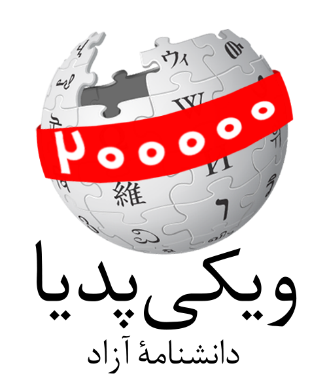 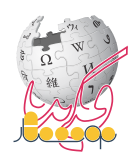 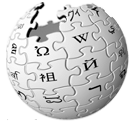 ۲۰۰۴
ویکی‌پدیا
دانشنامهٔ آزاد
۴۰۰ هزار مقاله
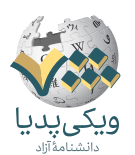 ۲۰۱۴
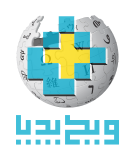 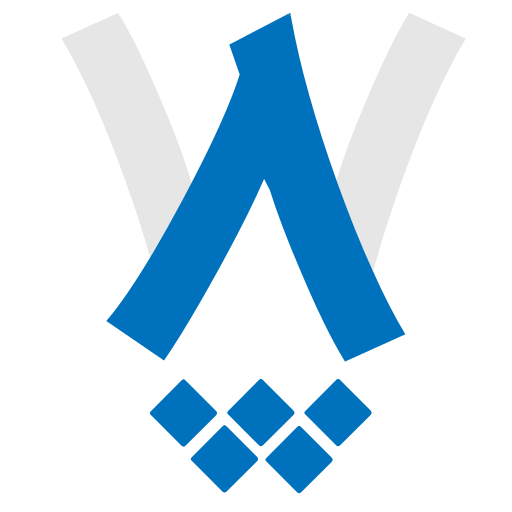 ۷۰۰ هزار مقاله
۸۰۰ هزار
نیم میلیون مقاله
۲۰۱۹
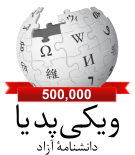 ۲۰۲۱
۲۰۱۶
ویکی‌پدیا
دانشنامهٔ آزاد
۲۰۱۶
۲۰۱۷
۲۰۱۸
۲۰۱۹
۲۰۲۰
۲۰۲۱
۳
۲.۸
۲.۶
۲.۵
۲.۵
۱.۸
۲
۱.۴
۱.۶
۱.۵
۱
۲۰۱۶
۲۰۱۷
۲۰۱۸
۲۰۱۹
۲۰۲۰
۲۰۲۱
تعداد بازدید سالیانهٔ ویکی‌پدیای فارسی برحسب میلیارد.
ویکی‌پدیا
دانشنامهٔ آزاد
Steps Analysis
مجوز ویرایش همگانی، ویکی‌پدیا را دانشنامه‌ای غیرقابل اعتماد ساخته‌است.
هر چند که ممکن است مقاله‌ای در ویکی‌پدیا به درجه اعتبار بالایی دست یابد ولی تا ابد در معرض تغییر دخالت‌کنندگان بی‌اطلاع یا کم‌سواد قرار خواهد داشت.
مردم دربارهٔ چیزهایی می‌نویسند که به آن‌ها علاقه دارند در نتیجه بسیاری از موضوعات پوشش داده نمی‌شوند
ویکی‌پدیا
دانشنامهٔ آزاد
۳
۱
خودکار
گشت‌زنان
مدیران
۲
با کمک ابزارها و ربات‌ها
کاربرانی که حواس‌شان جمع است
بندایش و محافظت
ویکی‌پدیا
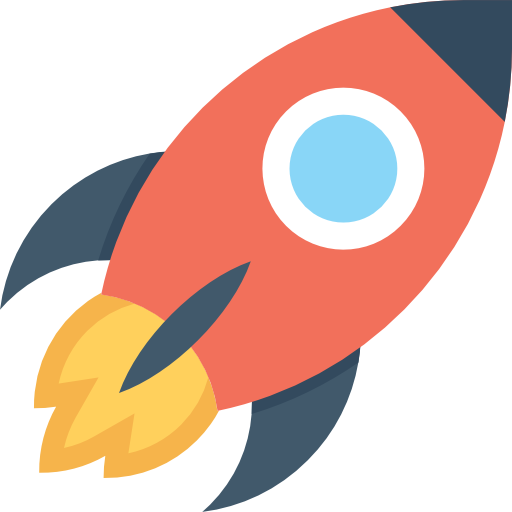 دانشنامهٔ آزاد
بی‌طرفی
نزاکت
دانشنامه
آزاد
تغییرپذیری
ویکی‌پدیا دیدگاهی بی‌طرف دارد
ویراستاران باید با یکدیگر با احترام و تمدن رفتار کنند
ویکی‌پدیا یک دانشنامه است
ویکی‌پدیا یک محتوای آزاد است که هر کسی می‌تواند آن را تغییر دهد، ویرایش کند، استفاده کند و توزیع کند.
قوانین ویکی‌پدیا تغییرناپذیر نیستند
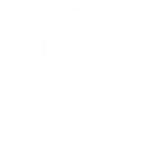 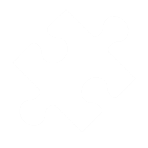 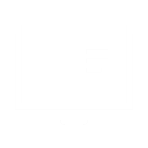 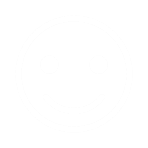 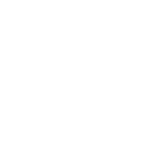 ویکی‌پدیا
دانشنامهٔ آزاد
سرشناسی
جنگ ویرایشی
تأییدپذیری
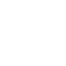 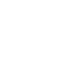 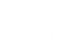 فحن
تحقیق دست اول
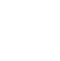 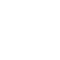 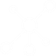 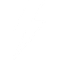 حذف
وپ: چشم
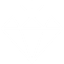 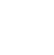 دسترسی‌ها
هیئت نظارت
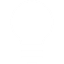 شیوه‌نامه
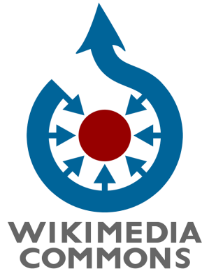 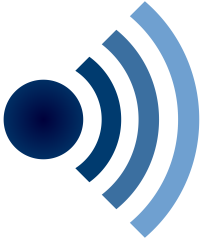 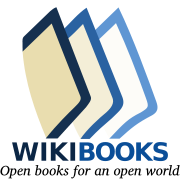 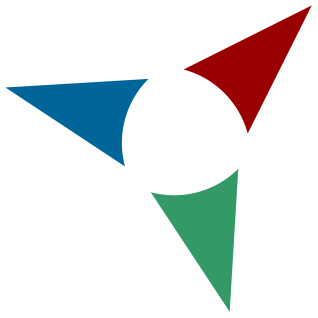 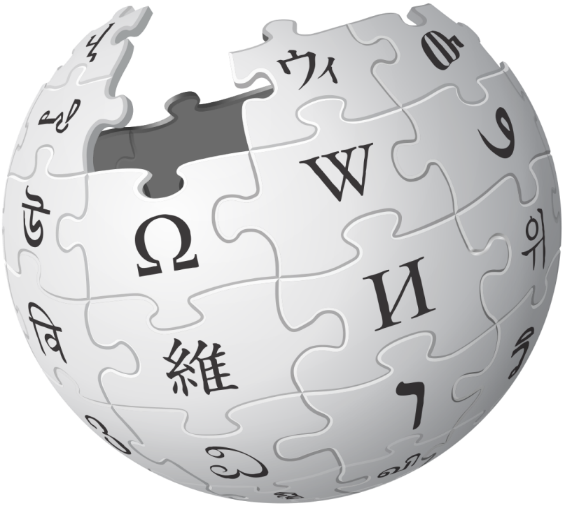 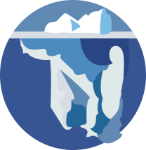 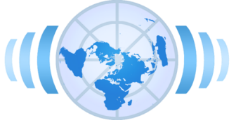 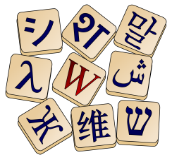 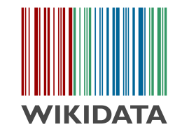 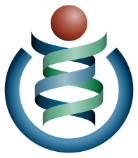 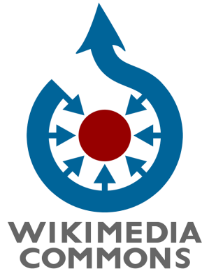 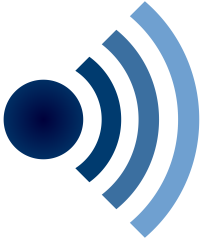 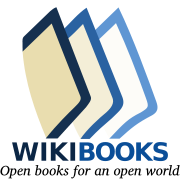 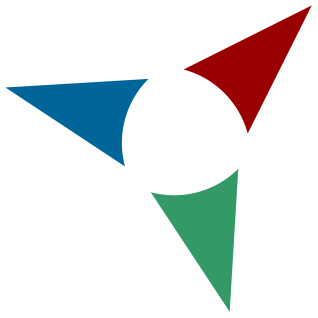 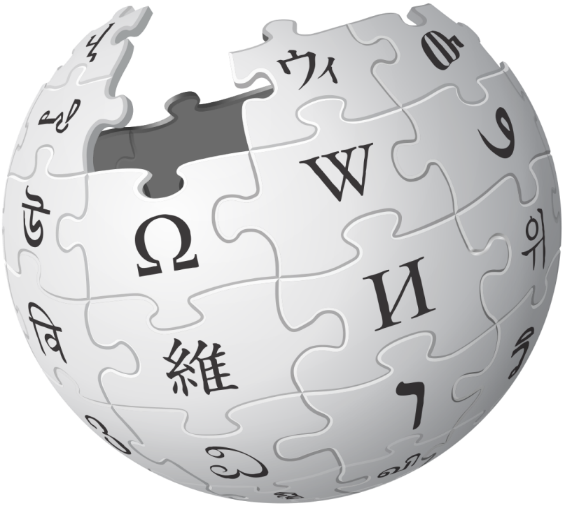 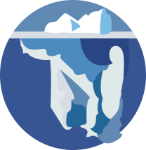 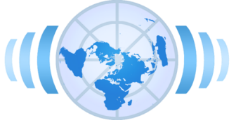 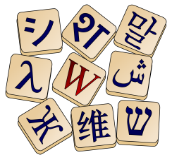 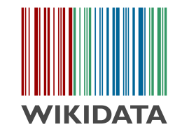 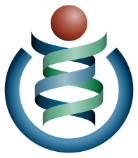 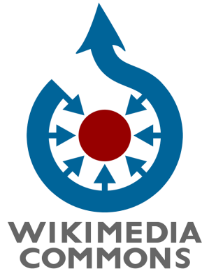 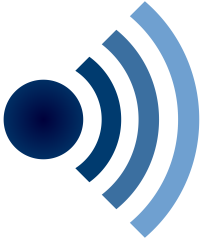 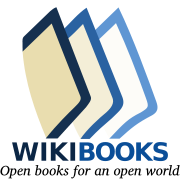 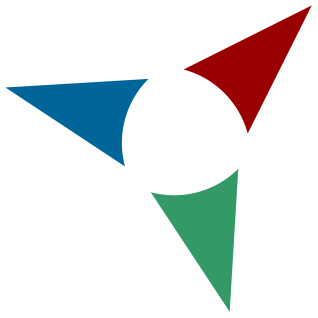 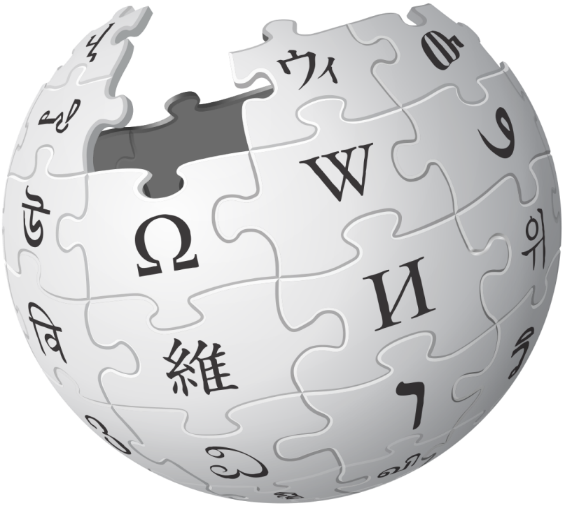 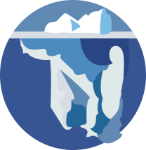 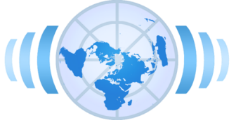 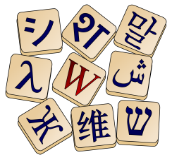 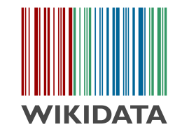 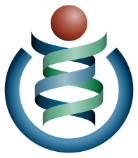 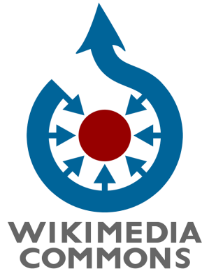 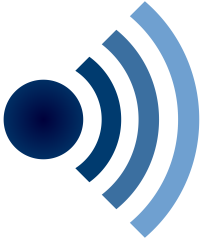 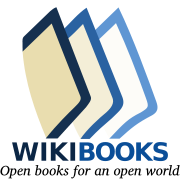 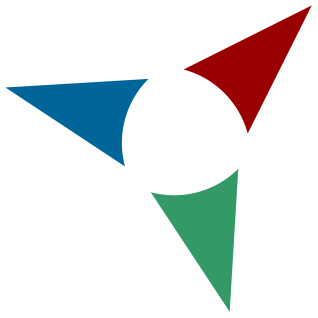 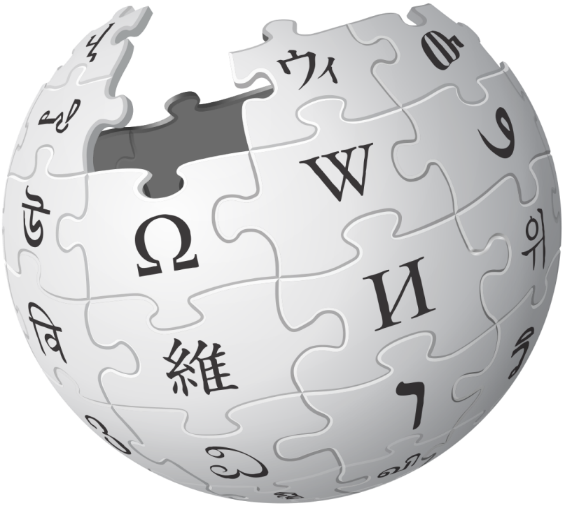 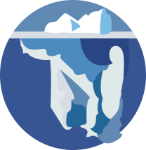 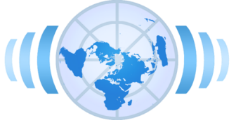 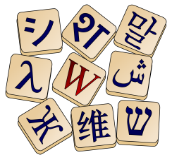 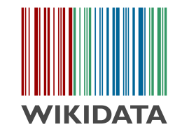 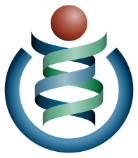 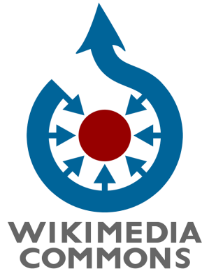 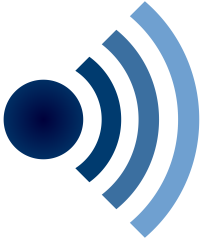 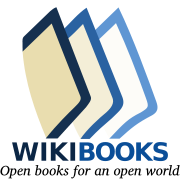 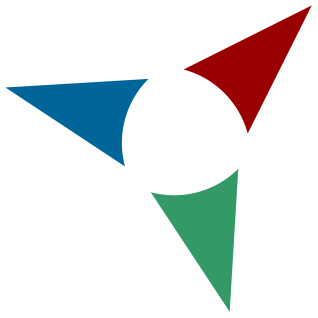 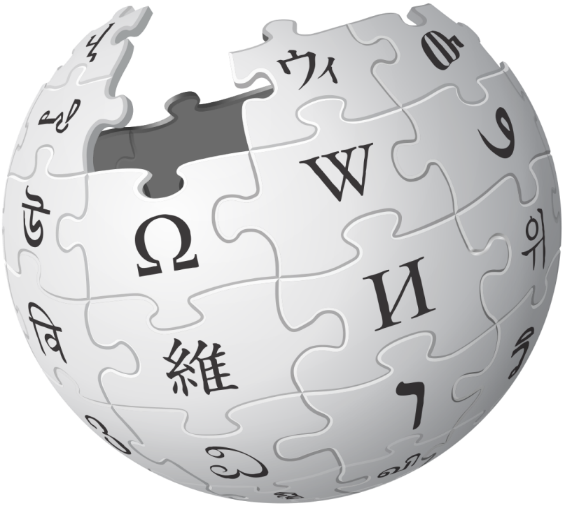 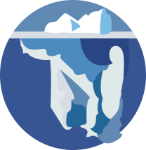 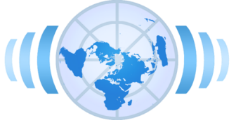 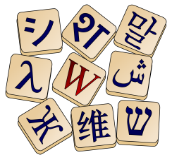 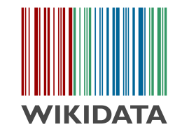 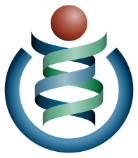 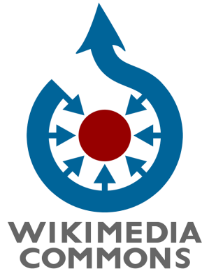 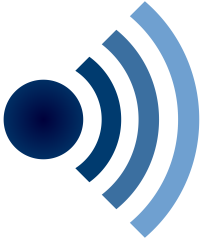 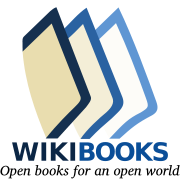 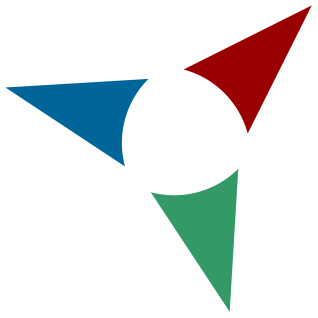 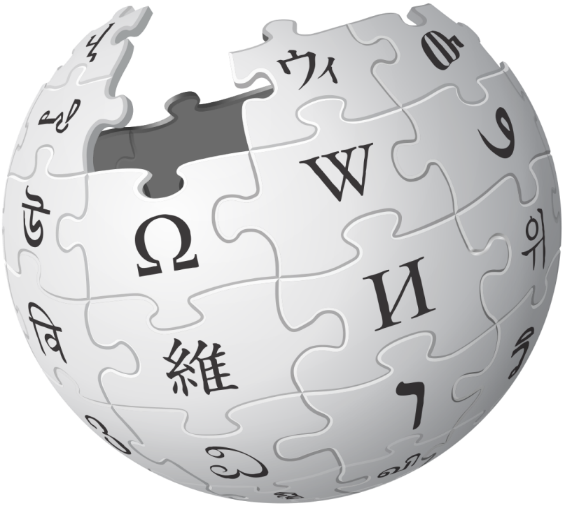 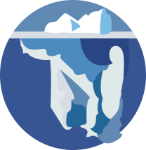 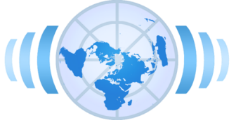 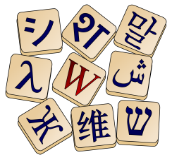 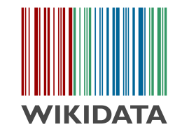 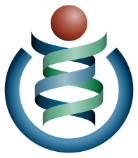 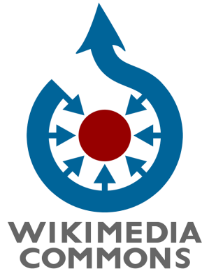 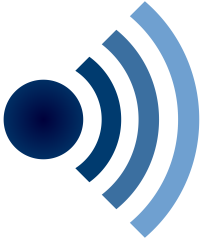 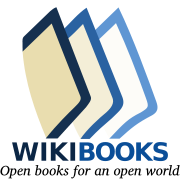 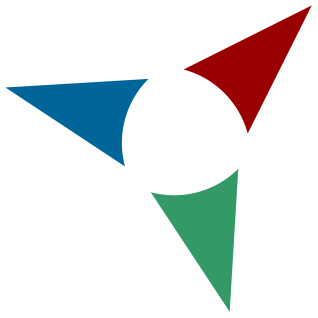 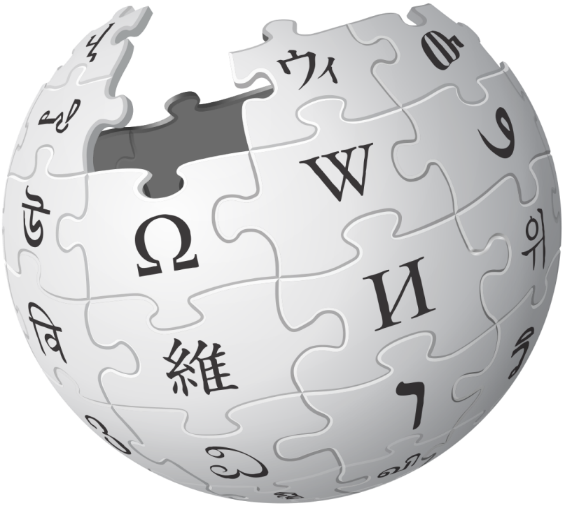 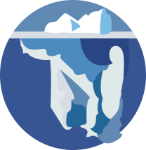 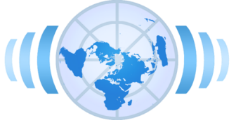 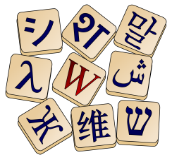 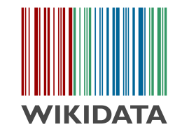 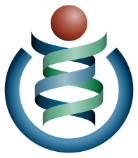 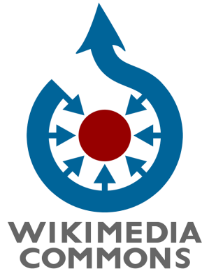 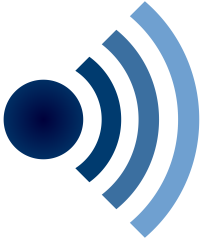 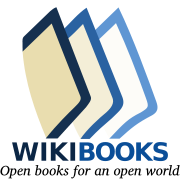 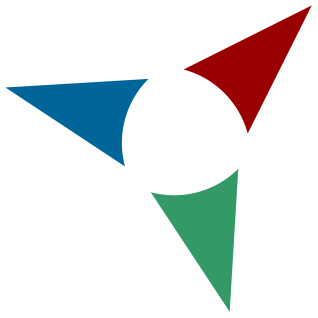 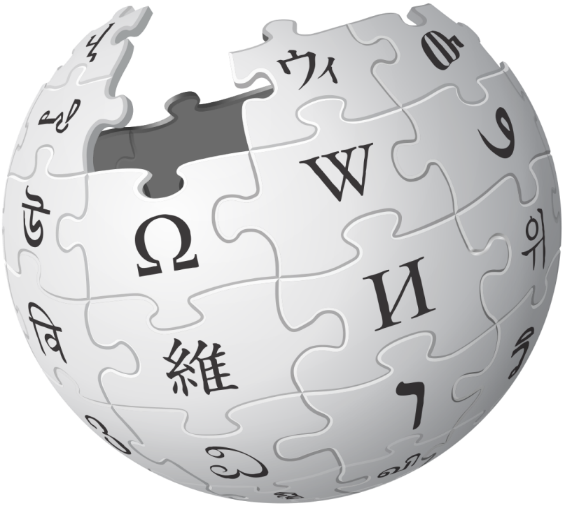 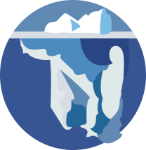 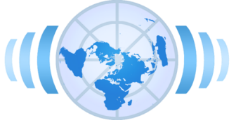 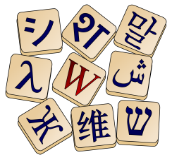 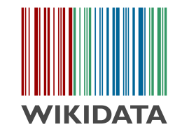 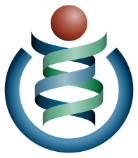 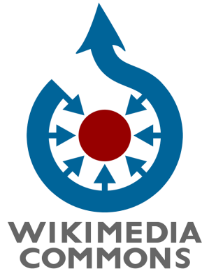 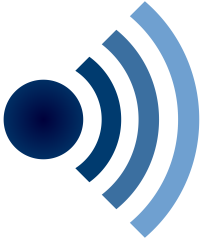 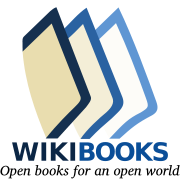 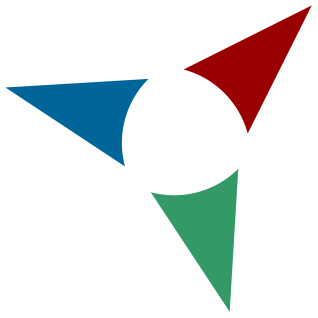 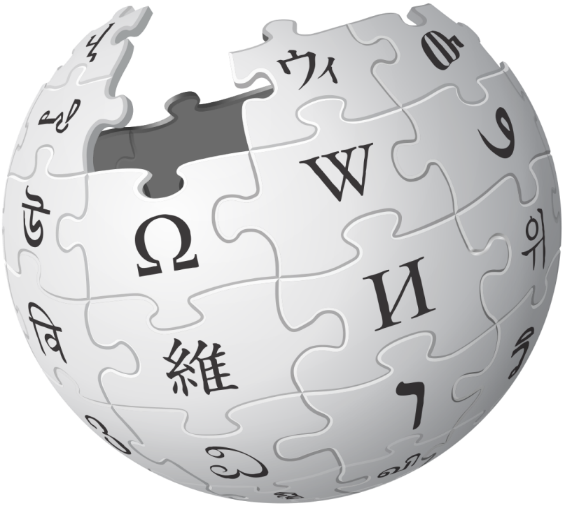 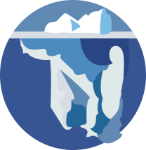 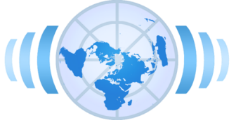 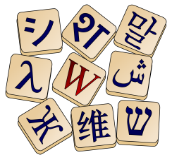 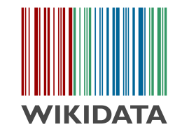 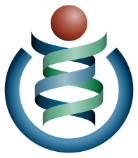 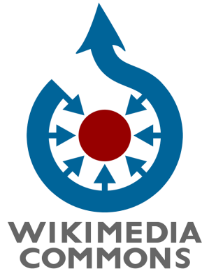 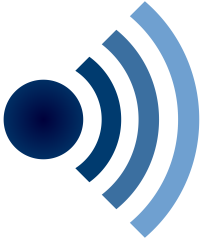 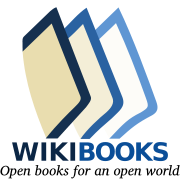 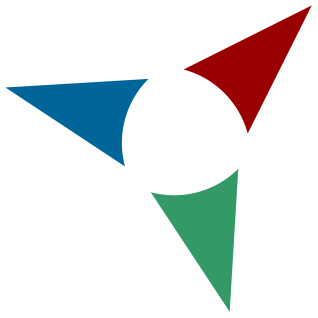 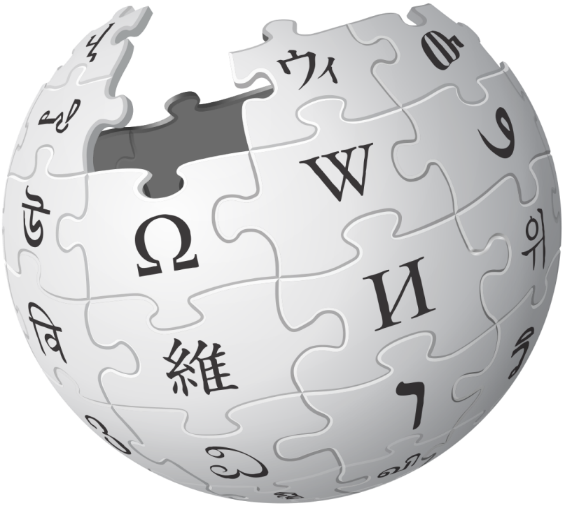 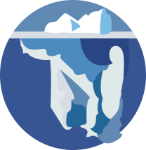 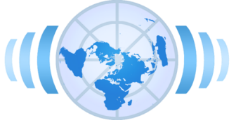 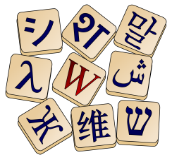 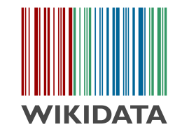 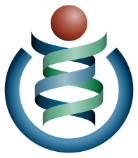 ویکی‌پدیا
دانشنامهٔ آزاد
آیا ویکی‌پدیا معتبر است؟
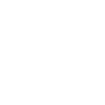 پژوهش آی‌بی‌ام در سال ۲۰۰۳
پژوهش مجلهٔ نیچر در سال ۲۰۰۶
پژوهش مجلهٔ آلمانی س ت در سال ۲۰۰۷
پژوهش مجلهٔ پلاس‌وان در سال ۲۰۱۴
پژوهش دانشگاه ام‌آی‌تی
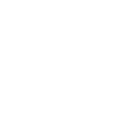 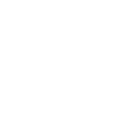 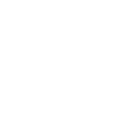 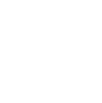 ویکی‌پدیا
دانشنامهٔ آزاد
۸۷٪
۱۳٪
مردان
زنان
این عدد در ویکی‌پدیای فارسی ۹۵٪ است.
این عدد در ویکی‌پدیای فارسی فقط ۵٪ است.
ویکی‌پدیا
دانشنامهٔ آزاد
۶۹٪
۳۱٪
مردان
زنان
ویکی‌پدیا
دانشنامهٔ آزاد
۱
۴
آیا ویکی‌پدیا در دست حکومت است؟
درآمد ویکی‌پدیا و کاربرانش از کجاست؟
۵
۲
سرشناسی یعنی چه؟
چرا مقاله‌ام حذف شد؟
۶
چطور مدیر بشم؟
۳
چرا استفاده از القاب ممنوع است؟
ویکی‌پدیا
دانشنامهٔ آزاد
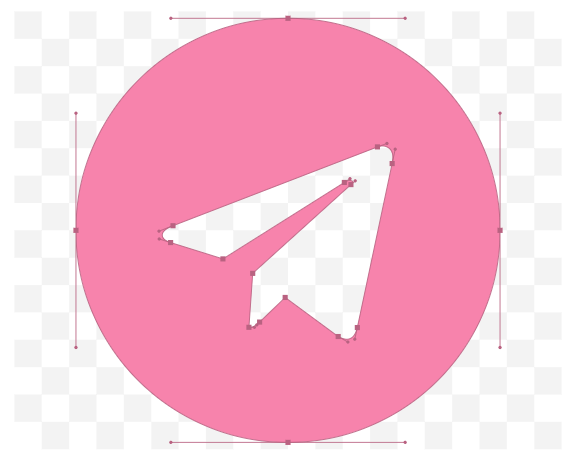 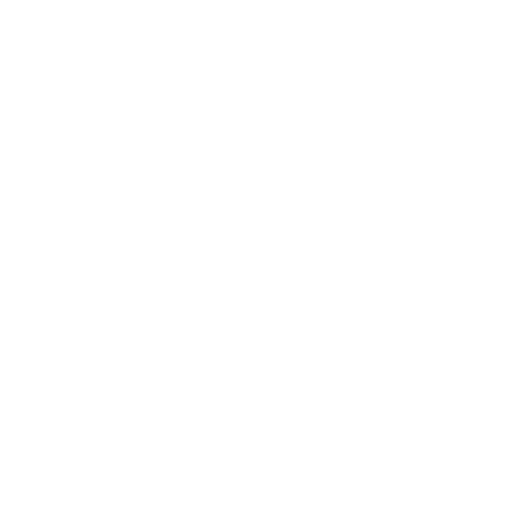 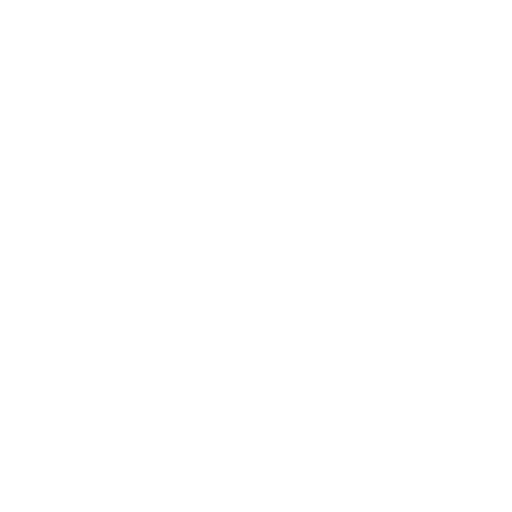 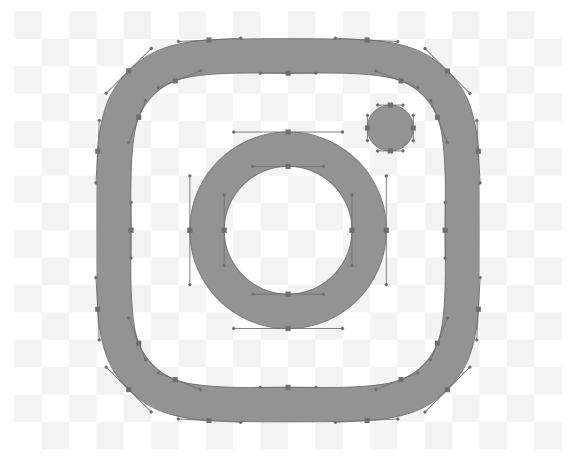 Darafshk
Darafsh
Darafshk
Darafsh.k